מערכת שידורים לאומית
עברית למגזר הדרוזי
שאלון 15381 – חלק השירה
מורה: רינת בירני-נסראלדין
מה נלמד היום
שיר מתוך פרק השירה בבחינת הבגרות
השיר "ואולי לא היו הדברים מעולם" -  רחל:
כיצד ניגשים לשיר שלא מכירים? – הגלוי לעין
נגיעה במאפייני השירה המודרנית
"קילוף" השיר – הסמוי מן העין
השיר בקטגוריה של "התבוננות וניסיון חיים".
"ואולי" – אריק איינשטיין
שאלות סיכום
שירה
ואולי לא היו הדברים מעולם / רחל
וְאוּלַי לֹא הָיוּ הַדְּבָרִים.../רחל בלובשטיין
וְאוּלַי לֹא הָיוּ הַדְּבָרִים מֵעוֹלָם,
אוּלַי
מֵעוֹלָם לֹא הִשְׁכַּמְתִּי עִם שַׁחַר לַגָּן,
לְעָבְדוֹ בְּזֵעַת-אַפָּי?
 
מֵעוֹלָם, בְּיָמִים אֲרֻכִּים וְיוֹקְדִים
שֶׁל קָצִיר,
בִּמְרוֹמֵי עֲגָלָה עֲמוּסַת אֲלֻמּוֹת
לֹא נָתַתִּי קוֹלִי בְּשִׁיר?
 
מֵעוֹלָם לֹא טָהַרְתִּי בִּתְכֵלֶת שׁוֹקְטָה
וּבְתֹם
שֶׁל כִּנֶּרֶת שֶׁלִּי… הוֹי, כִּנֶּרֶת שֶׁלִּי,
הֶהָיִית, אוֹ חָלַמְתִּי חֲלוֹם?
 
תרפ"ז
הגלוי לעין...
מבט ויזואלי - אנו יכולים ללמוד הרבה על השיר עוד לפני כל קריאה מעמיקה.
כותרת – שורה ראשונה, ו' החיבור
מבנה בתים וטורים
חריזה
סימני פיסוק – דגש על סימן השאלה בסוף כל בית – שאלות רטוריות
מבנה משפטים – פסיחות
ה"אני" נוכח בשיר:  השכמתי, בזיעת אפיי, נתתי קולי, טהרתי, כנרת שלי, חלמתי... – הקול של הדוברת-השרה  - שיר לירי 
זמן - עבר
חזרות – חזרות על מילים, כמו: "אולי", "מעולם", "לא". מהי  המשמעות של חזרות אלה?
הגלוי לעין
מה הפקנו מהסתכלות חדה על השיר?
ממידע ראשוני זה, אנחנו כבר יודעים לא מעט על השיר, ברמת מבנה, תוכן, והדמות שבשיר.
אנחנו יודעים גם על מאפייני השירה של התקופה בה נכתב השיר – שירה חדשה של המאה העשרים:
    מבנה
    תוכן 
    לשון כתיבה 
   אמצעים אמנותיים
הסמוי מן העין...
בהיבט מעמיק יותר וחיבור אל ה"אני" שלי
קריאה מעמיקה של כל בית והבנתו מבחינת: מילים, משפטים ורעיונות.
תמונה בכל בית:
    תמונה 1 – עבודה בגן עם שחר
    תמונה 2 – עגלה עמוסת שיבולים לאחר יום קציר
    תמונה 3 – תמונת הכנרת והטבילה בה
משפטים חשובים בשיר: משפט פותח, משפט סוגר . 
ציר הזמן: הווה-עבר, יום: בוקר, צהריים, ערב
ציר המרחב: מקום 
המשורר העומד מאחורי השיר: מיהי רחל שבמציאות מול רחל שבשיר?
שירי התבוננות וניסיון חיים
קבוצת שירים בבחינת הבגרות
חִשְבו מדוע השיר "ואולי לא היו הדברים" נמצא תחת הכותרת של קבוצת השירים: שירי התבוננות וניסיון חיים?
איזו התבוננות יש כאן, ומיהו המתבונן?
על איזה ניסיון חיים אפשר לעמוד בשיר?
איזו חוויה עומדת בבסיס השיר?
"ואולי" / אריק איינשטיין
מילים: רחל 
לחן: יהודה שרת
איזו הרגשה יוצר בכם השיר המולחן?
האם בהאזנה אתם מגלים משהו חדש על השיר או מתחדד דבר?
שאלות סיכום
1. תאר את התחושות של הדוברת- השרה. הבא דוגמאות מהשיר לביסוס דבריך.
2. תאר את הסיום של השיר. כיצד סיומו של השיר מאיר את משמעותו בכלל?
3. בשיר מעלה רחל זיכרונות מן העבר. הבא זיכרון אחד שלך ותאר אותו. 
   האם יש בזיכרון שלך משהו הדומה לזיכרון של רחל? הסבר את דבריך.
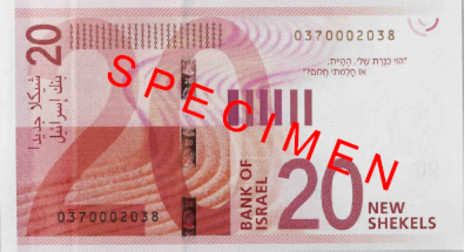 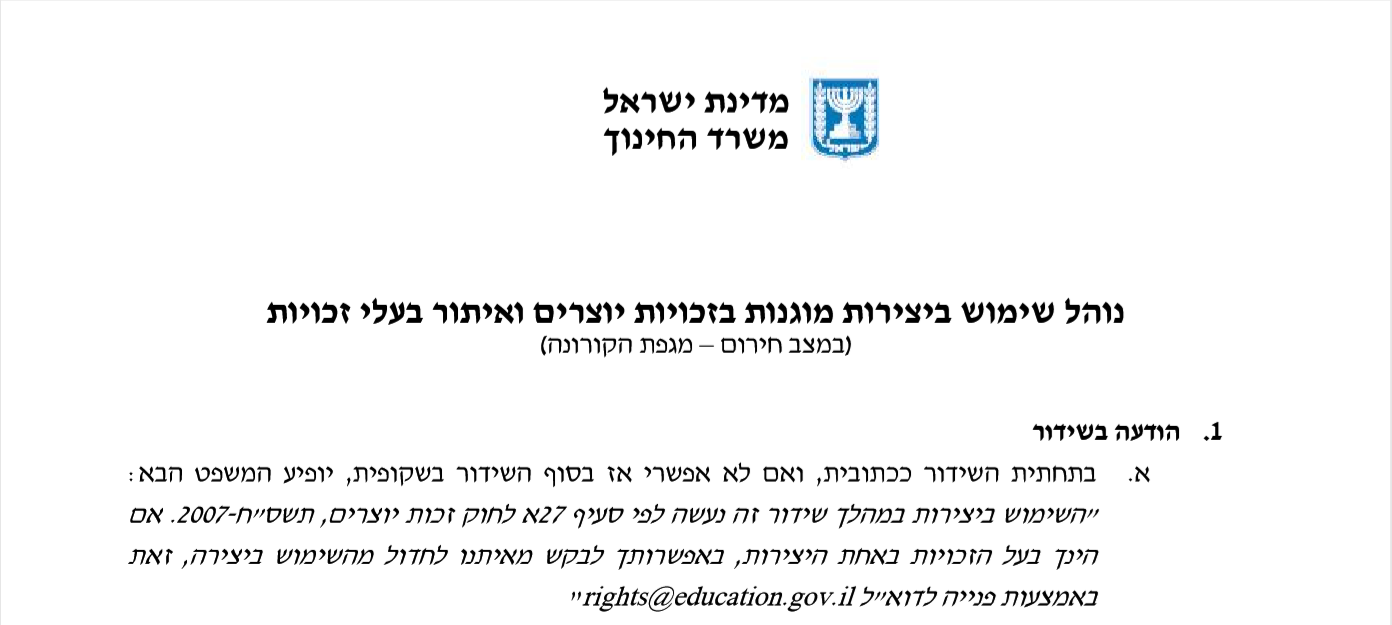 שימוש ביצירות מוגנות בזכויות יוצרים ואיתור בעלי זכויות
השימוש ביצירות במהלך שידור זה נעשה לפי סעיף 27א לחוק זכות יוצרים, תשס"ח-2007. אם הינך בעל הזכויות באחת היצירות, באפשרותך לבקש מאיתנו לחדול מהשימוש ביצירה, זאת באמצעות פנייה לדוא"ל rights@education.gov.il